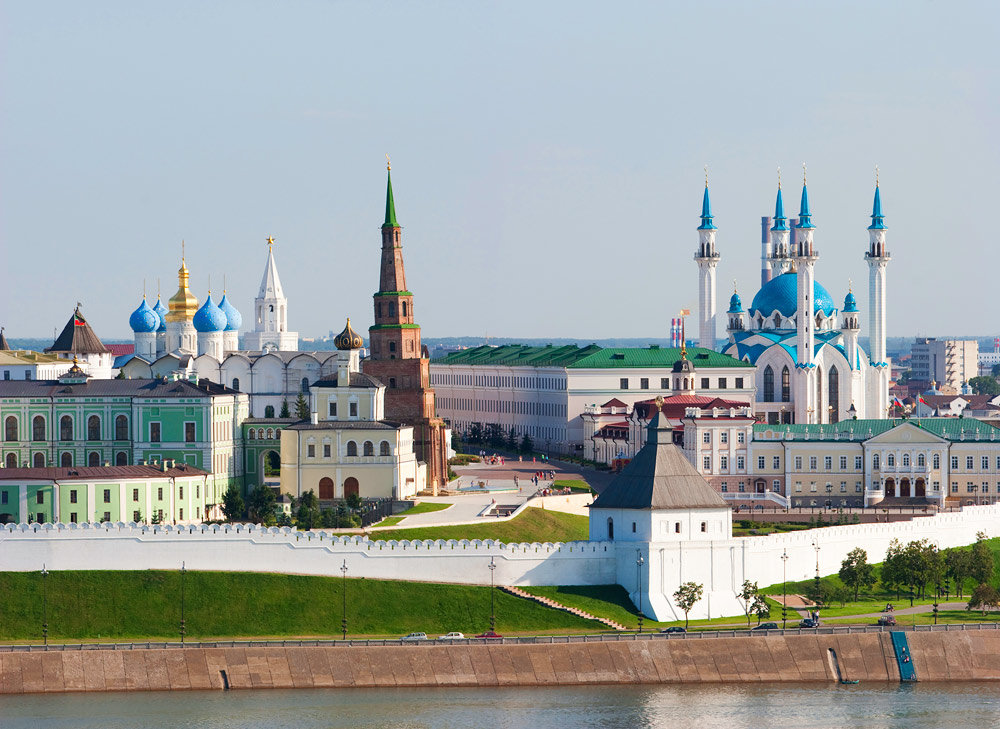 КОРПОРАТИВНЫЕ ОБЛИГАЦИИ, 
МЕХАНИЗМ ОБЛИГАЦИОННОГО ЗАЙМА
Шагиев Зуфар Ильдарович   Отделение-НБ Республика Татарстан
4 сентября 2019 года
2
Корпоративные облигации и их основные свойства
Корпоративные облигации – это долговые ценные бумаги, выпускаемые юридическими лицами для привлечения в свой бизнес дополнительных денежных средств.
Свойства облигаций
Владельцы имеют первоочередное право на удовлетворение требований по сравнению с акционерами при ликвидации предприятия
Конечный срок обращения, по истечении которого облигация погашается
Облигация подтверждает наличие долга, который можно покупать, продавать, закладывать
Держатели облигаций имеют право на получение купонного дохода
3
Преимущества корпоративных облигаций
Для эмитентов (по сравнению с кредитом)
Облигации можно выпустить               на более длительный срок
У эмитента есть возможность выбора параметров займа
Выпуск облигаций, как правило, не требует залога
Отсутствие угрозы вмешательства инвесторов в текущую деятельность
Отсутствие зависимости от одного кредитора
Возможность рефинансирования
Эмитент получает публичную кредитную историю
Для инвесторов
Распределение средств между различными финансовыми инструментами
Доходность выше, 
чем по депозиту в банке 
(но выше и риск)
Ликвидность
4
Процесс подготовки и размещения биржевых облигаций
Определение параметров и схемы размещения выпуска
Утверждение решения              о выпуске и проспекта ценных бумаг
01
02
03
Принятие решения о размещении выпуска
Подача на биржу заявления допуске облигаций к торгам
Присвоение идентификационного номера выпуску
Включение облигаций  в список бумаг, допущенных к торгам
04
05
06
Раскрытие биржей информации об итогах размещения и уведомление Банка России
07
08
Размещение облигаций
5
Барьеры для входа предприятий на облигационный рынок
Необходимость раскрытия информации неограниченному кругу лиц
Затраты времени и ресурсов на организацию выпуска
Сравнительно высокая купонная ставка для дебютных выпусков
(в среднем выше, чем ставка по кредитам)
6
Пул соорганизаторов  и единый информационный центр
Единый 
информационный центр

На сайте ТПП РТ (www.tpprt.ru) функционирует единый информационный центр (раздел «Развитие рынка облигаций»), где представлена контактная информация участников Пула, брошюры по облигациям и иные информационные материалы.
Пул соорганизаторов 
размещения облигаций

В Республике Татарстан сформирован Пул, в состав которого вошли крупные региональные банки, представительства и филиалы федеральных банков, инвестиционные консультанты и другие участники финансового рынка
7
Постановление Правительства РФ от 30.04.2019 № 532
Предусматривает следующие субсидии по облигациям:
1. На выплату купона по облигациям – до 70% выплат.
2. На затраты на размещение облигаций – до 1,5 млн рублей.
Требования к эмитенту
Не возбуждено производство по делу о несостоятельности (банкротству)
Обладает статусом налогового резидента РФ
Является субъектом МСП
Не является микрофинансовой организацией и лизинговой компанией
Отсутствует просроченная задолженность по налогам, сборам и иным платежам в бюджеты РФ
Доля иностранных ЮЛ в уставном капитале не превышает 50%
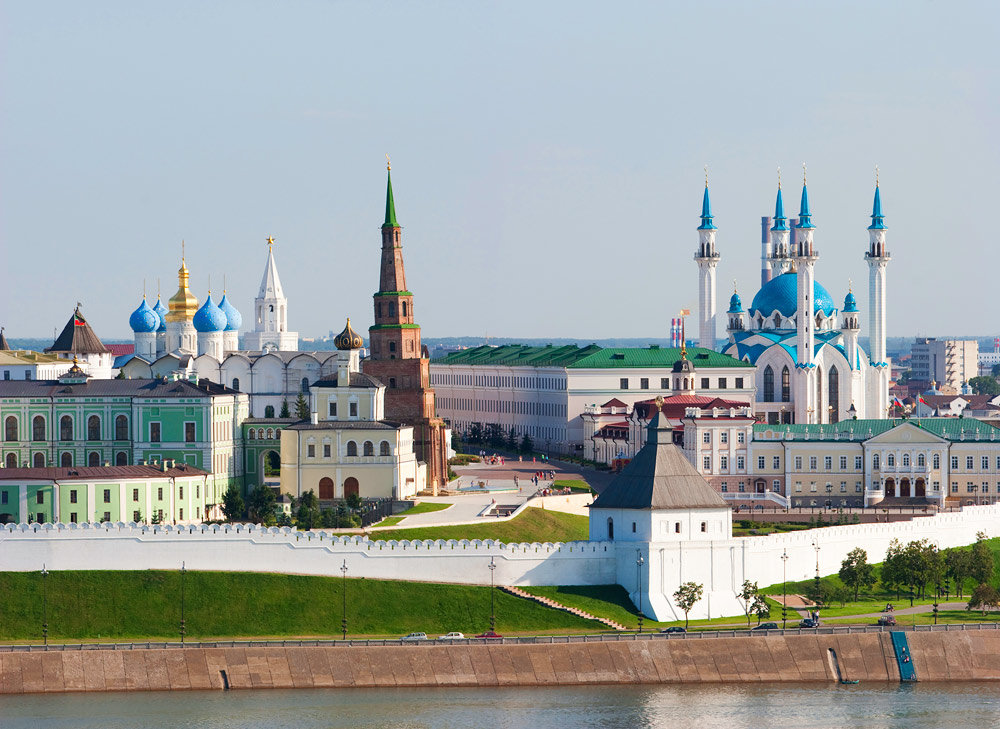 Спасибо за внимание!